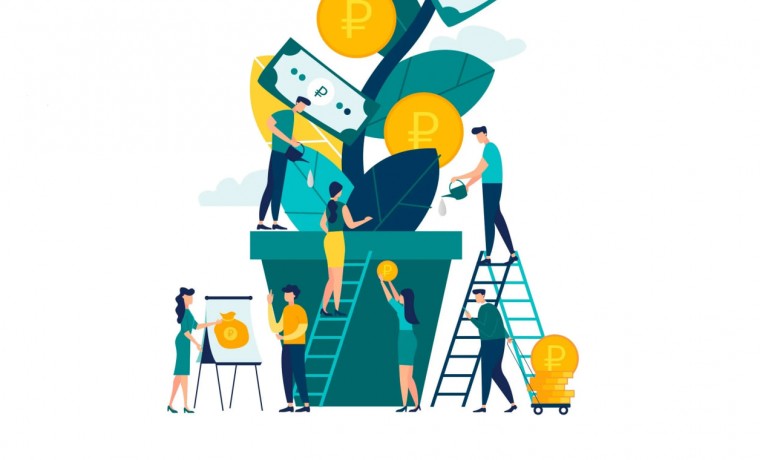 Заседание ОМО преподавателей УГПС «Экономика и управление» 20.03.25
Инструменты профилактической работы при формировании финансовой грамотности будущего специалиста
Докладчики: 
Баздрина А.А., 
Муфтахова Е.А.
Финансовая грамотность  - это результат процесса финансового образования, который представляет собой сочетание осведомленности, знаний, умений и поведенческих моделей, необходимых для принятия успешных финансовых решений и в конечном итоге для достижения финансового благосостояния
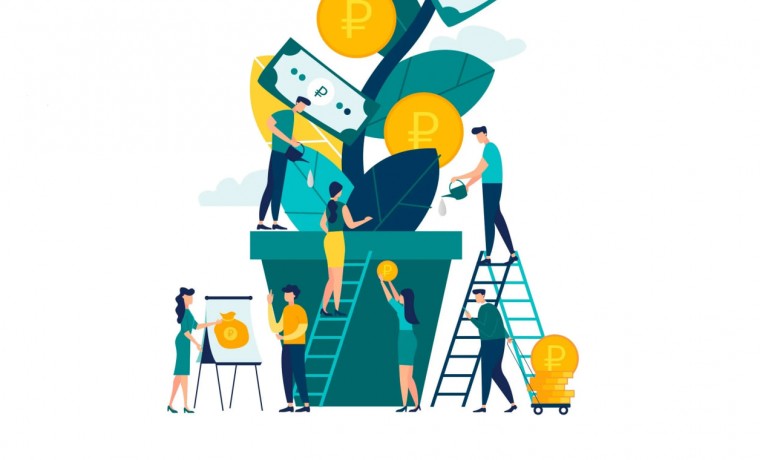 Принципы повышения финансовой грамотности:
Комплексный подход;
Решение конкретных практических проблем студентов и их семей;
Аудит и мониторинг качества инструментов и материалов, используемых в программах и мероприятиях по повышению уровня финансовой грамотности.
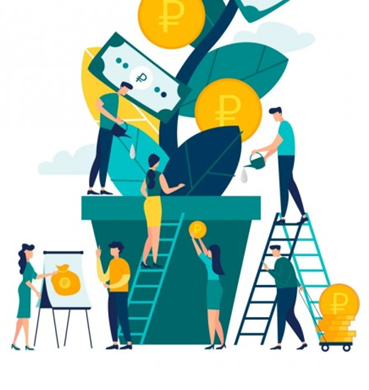 Практические инструменты профилактической работы при формировании финансовой грамотности будущего специалиста:
1. Разработка рабочей  программы внеурочной деятельности «Основы финансовой грамотности»
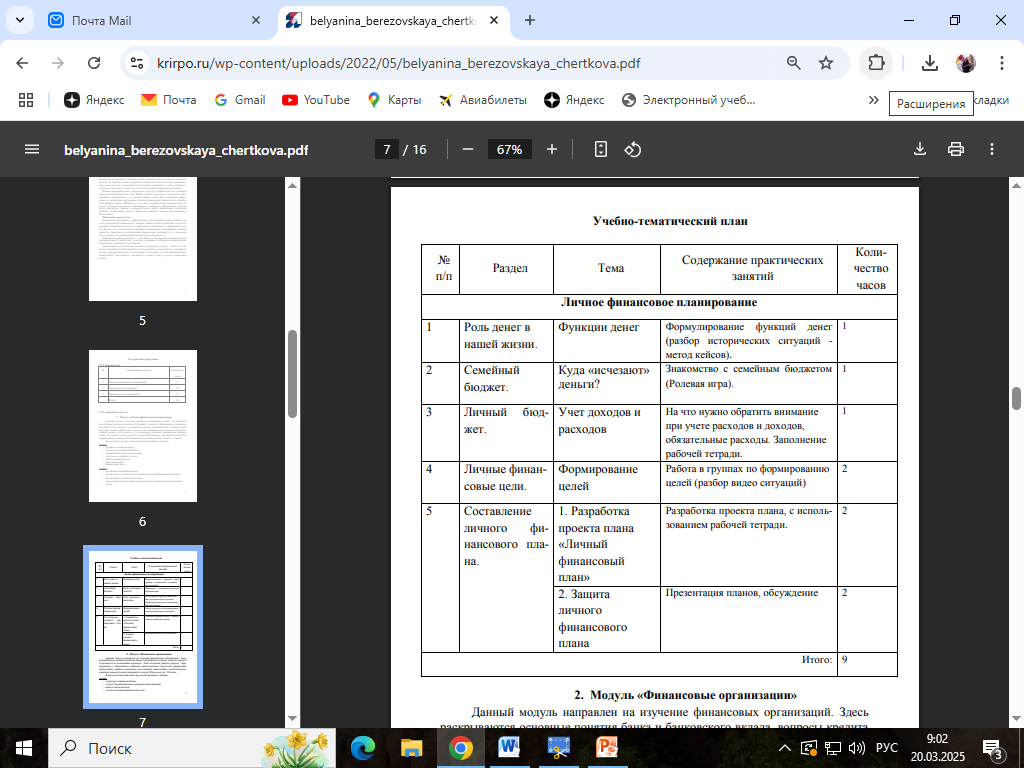 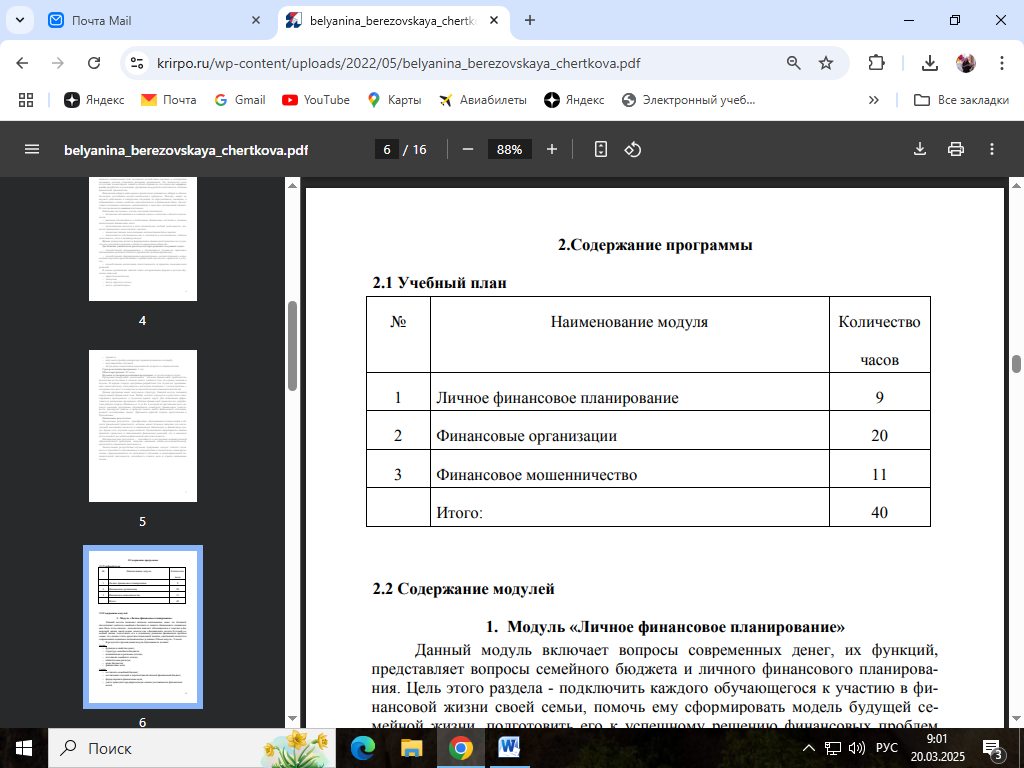 Практические инструменты профилактической работы при формировании финансовой грамотности будущего специалиста :
2.Цифровые технологии и онлайн-платформы
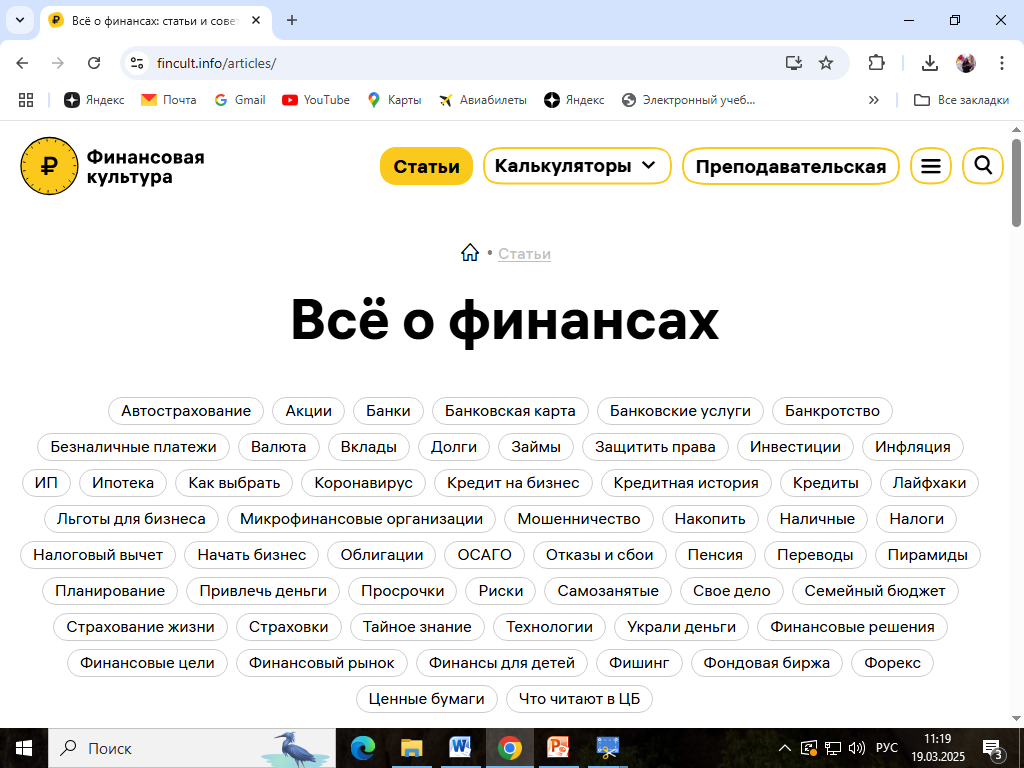 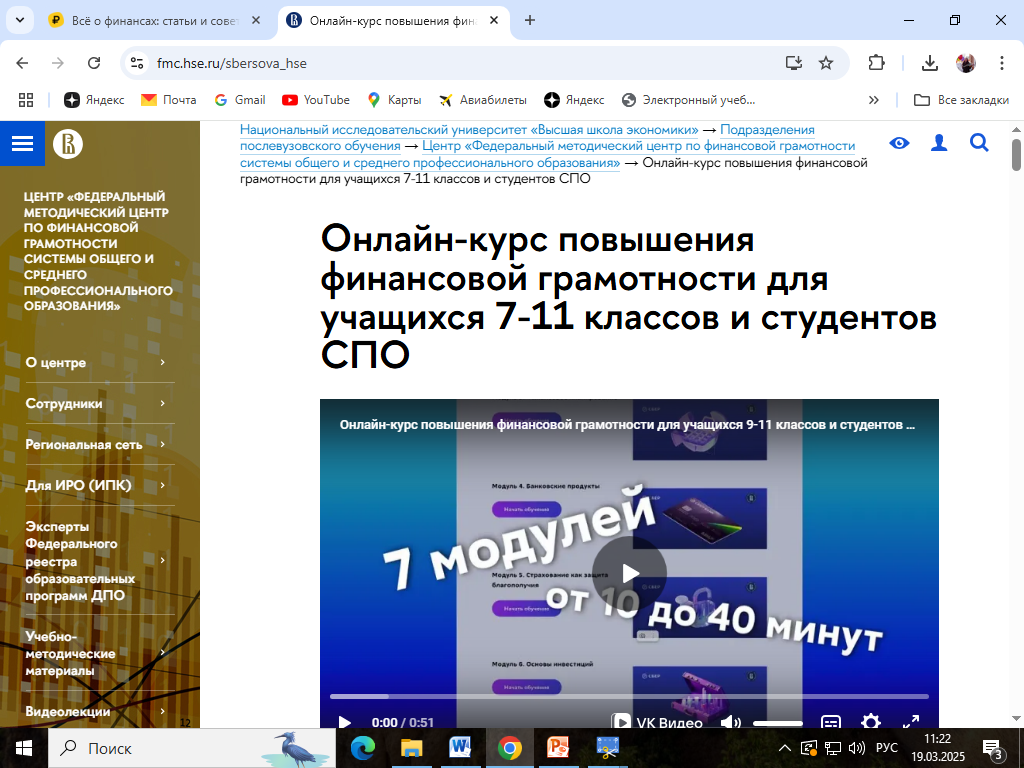 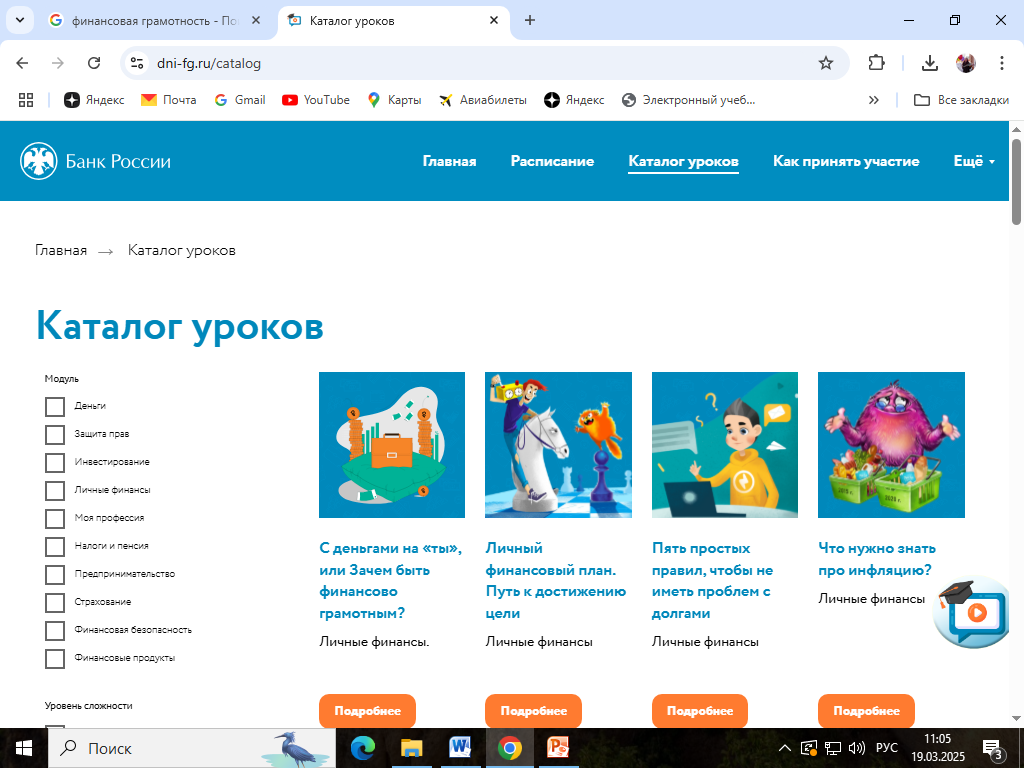 Практические инструменты профилактической работы при формировании финансовой грамотности будущего специалиста :
3.Интерактивные методики и тренинги
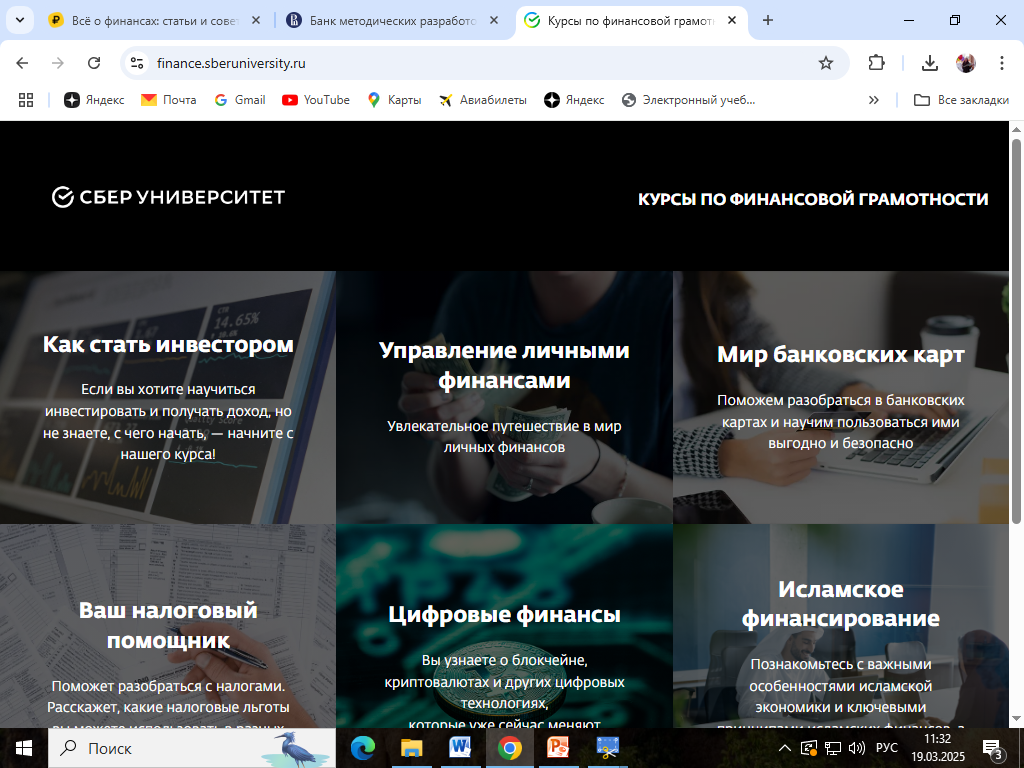 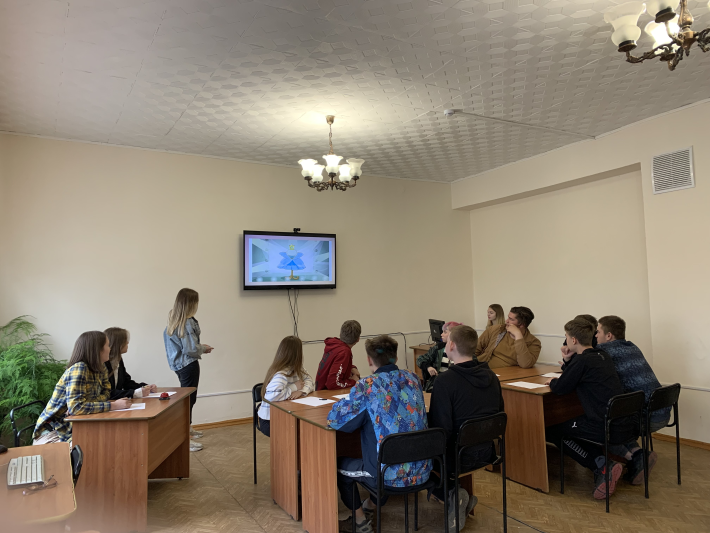 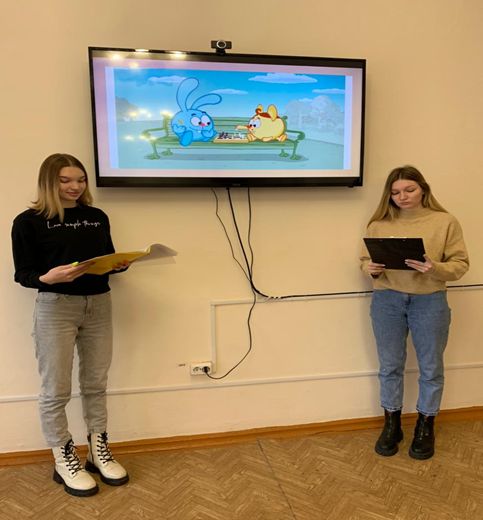 Практические инструменты профилактической работы при формировании финансовой грамотности будущего специалиста :
4. Разработка и реализация предпринимательских проектов
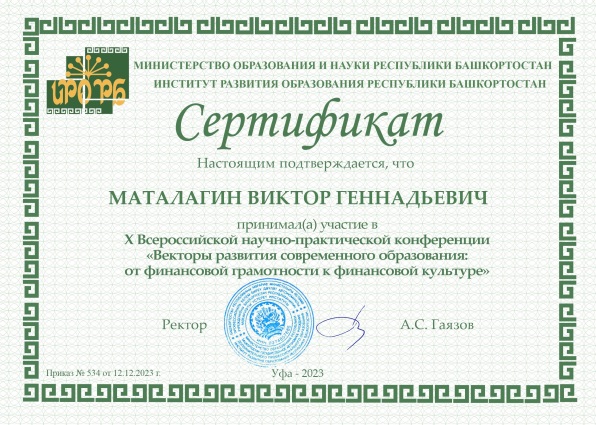 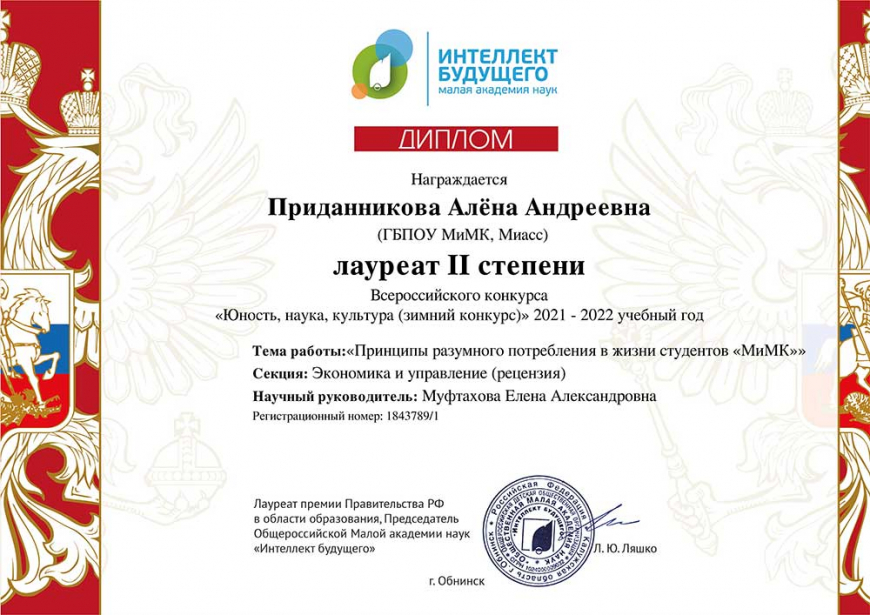 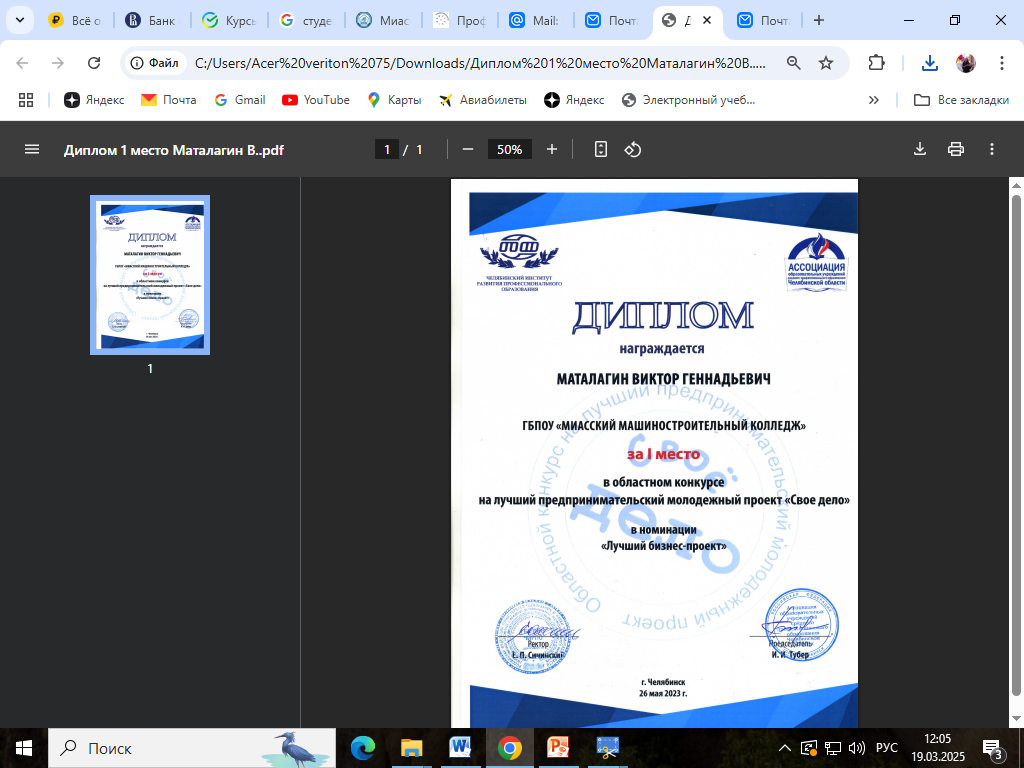 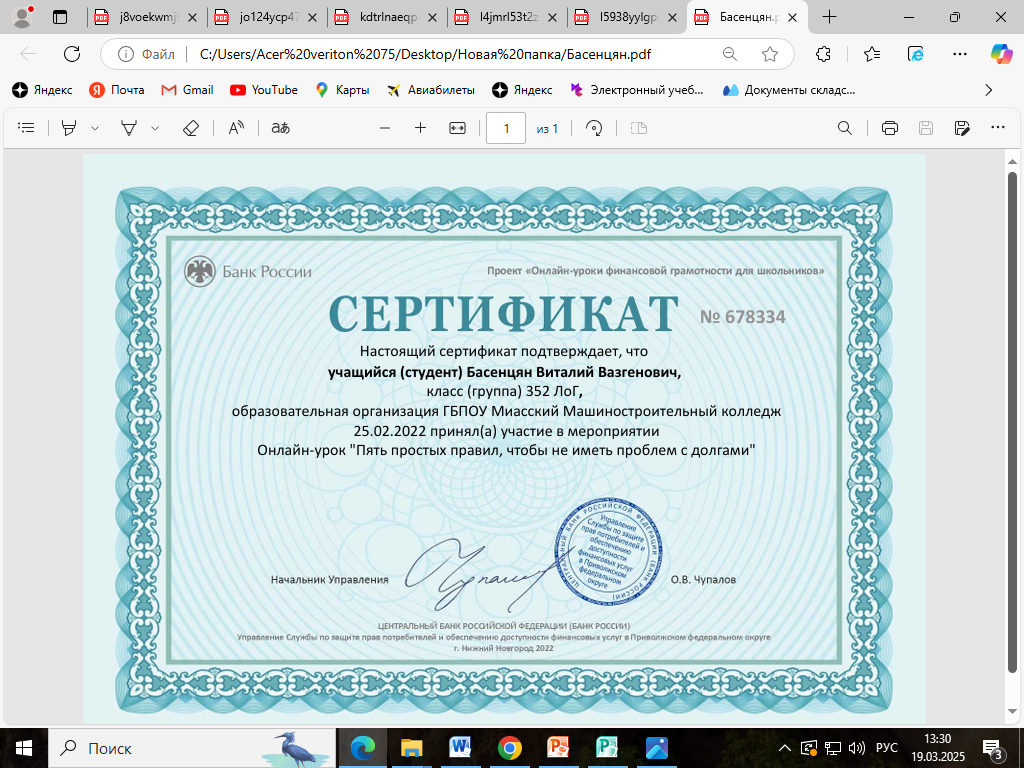 Практические инструменты профилактической работы при формировании финансовой грамотности будущего специалиста :
5.  Участие в профессиональных конкурсах, олимпиадах по финансовой грамотности
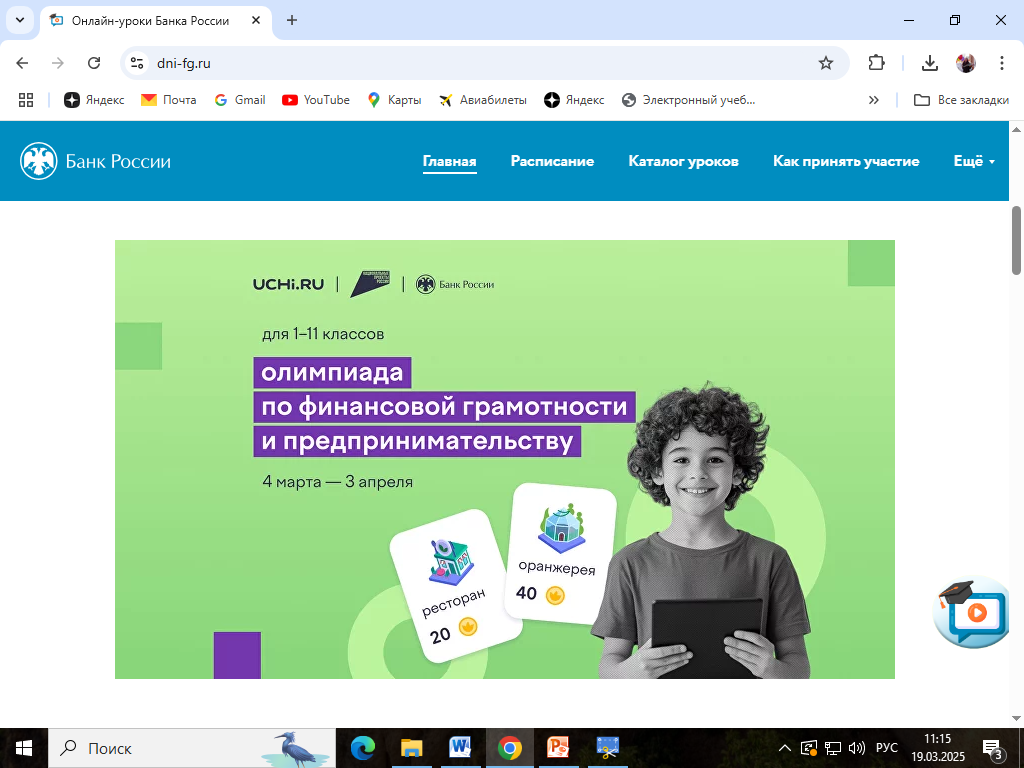 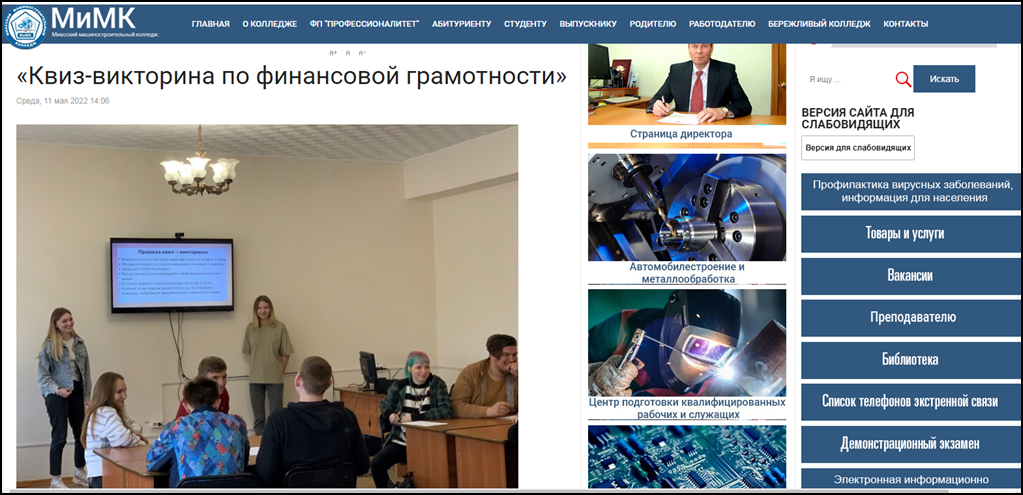 Практические инструменты профилактической работы при формировании финансовой грамотности будущего специалиста :
6. Коллаборация с родителями и сообществом
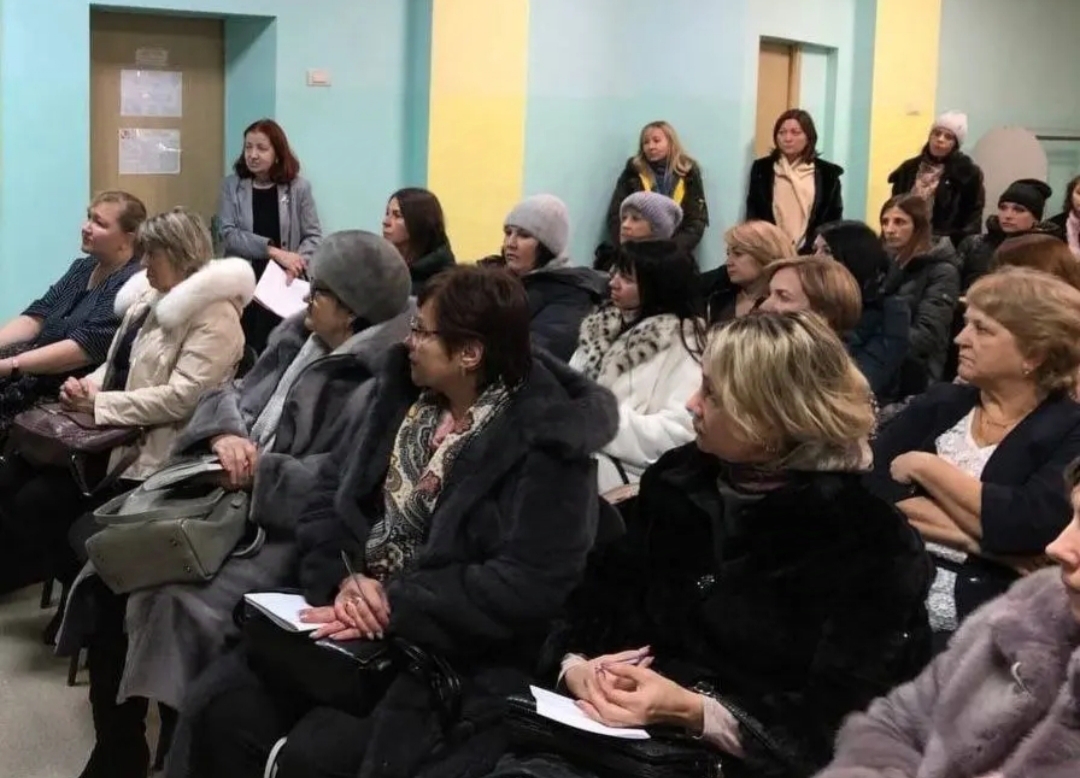 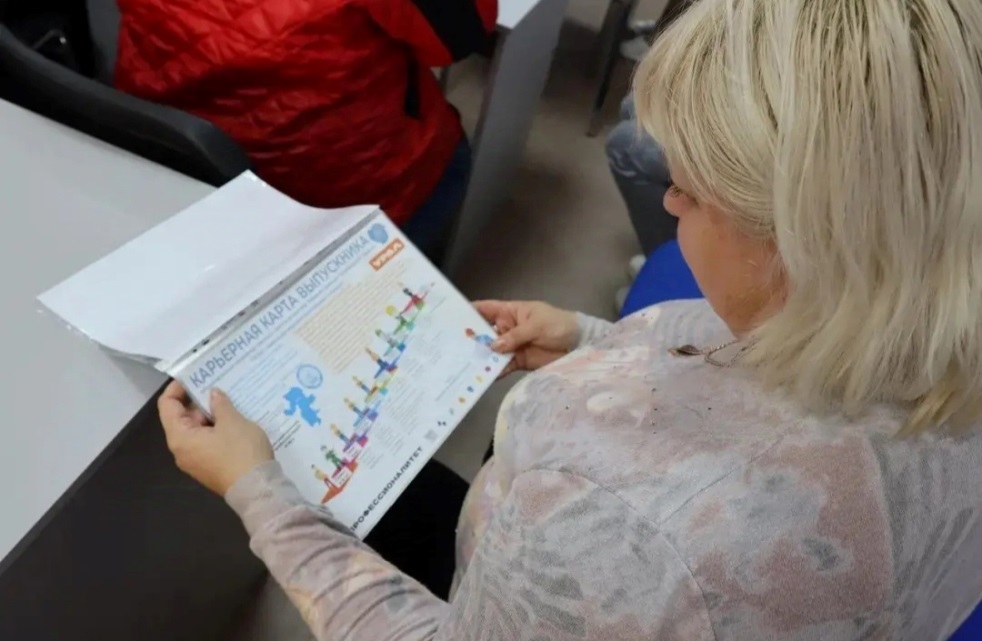 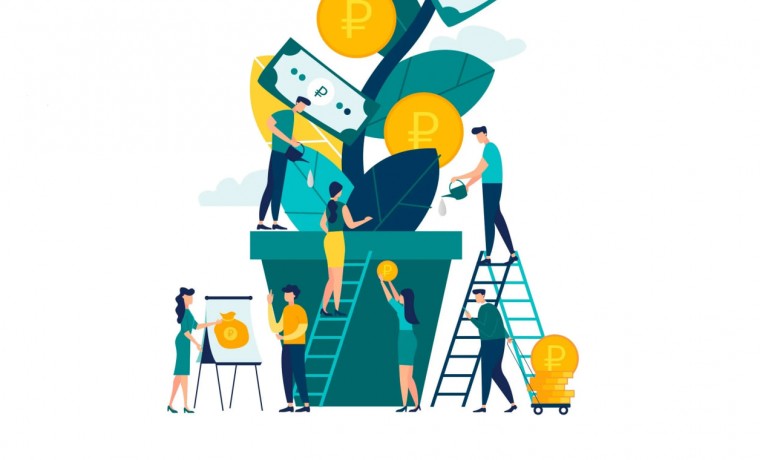 Заседание ОМО преподавателей УГПС «Экономика и управление» 20.03.25
Инструменты профилактической работы при формировании финансовой грамотности будущего специалиста
Докладчики: 
Баздрина А.А., 
Муфтахова Е.А.